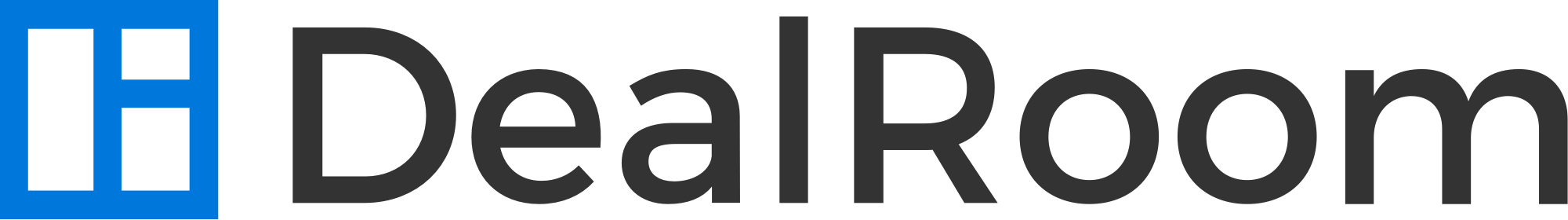 Acquisition strategy template
[Acquirer name]
Segment 2
Segment 2
Segment 1
Segment
2
1
3
Import substitution
Production localization
Market share increase
Synergies and SG&A cost decrease
Rationale
Option 1: Company acquisition
Option 2: Production facilities acquisition
Potential target specifics:
Production facilities, land and utilities: modern equipment, own land plot and free space for potential expansion, stable and working utilities (gas, water, heat)
Location: Asia
Potential target specifics:
Revenue: EUR 10-100m 
Market position: Leading market player with good brand recognition and presence in large retail chains
Production facilities: Large scale production
Location: Europe/US
Options
1
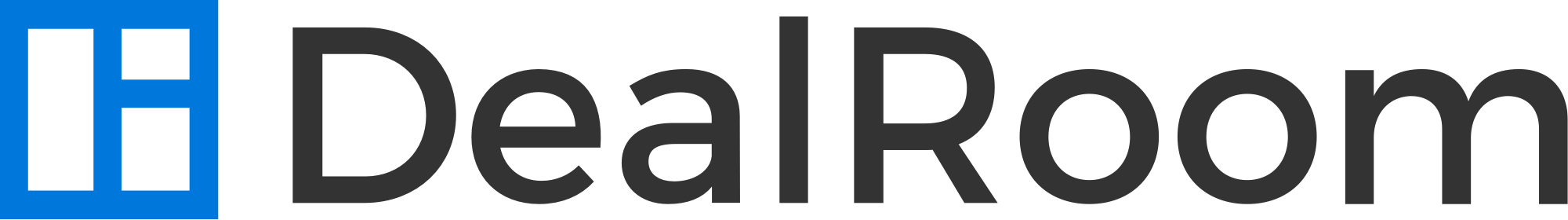 Acquisition strategy template
Strategic Options
Description
OPTION assessment
Going concern
Continuation of the company's current business activities 
Limited allocation of financial resources
Dynamic development of market environment calls for actively driven business development
Limited competitive power
HARVEST (passive strategy)
More aggressive growth path through intensified investments
[…]
Investment required and potential (short-term) dilution of profitability
Success of strategy uncertain as it is dependent on strategy of competitors
INVEST(active strategy)
Accelerated organic growth
[Acquirer 
Name]
M&A activities
Acquisition of competing or complementary business to boost own market position and to expand product or geographical reach
Substantial capital expenditure requirements
High integration risk
Potential cartel issues
Partnership model
Merger of own activities with competitor to boost market position
Integration might be accompanied by partial cash-out of the owner
Limited investment risk 
High integration risk
Joint management of newly created entity is more complex
EXIT
Partial or full disposal
Disposal of shares to strategic partner or financial investor(no competition risk)
The owner might keep minority stake
Release of financial and management resources to focus on core business
Minority stake secures control/voting rights to keep certain level of influence
2